EINFACHE VORLAGE FÜR RISIKEN UND CHANCEN
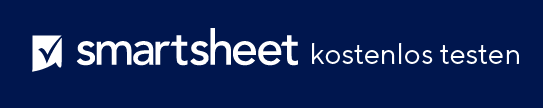